Chrome River Update
Laura Putz
RAFT Session
February 10, 2017
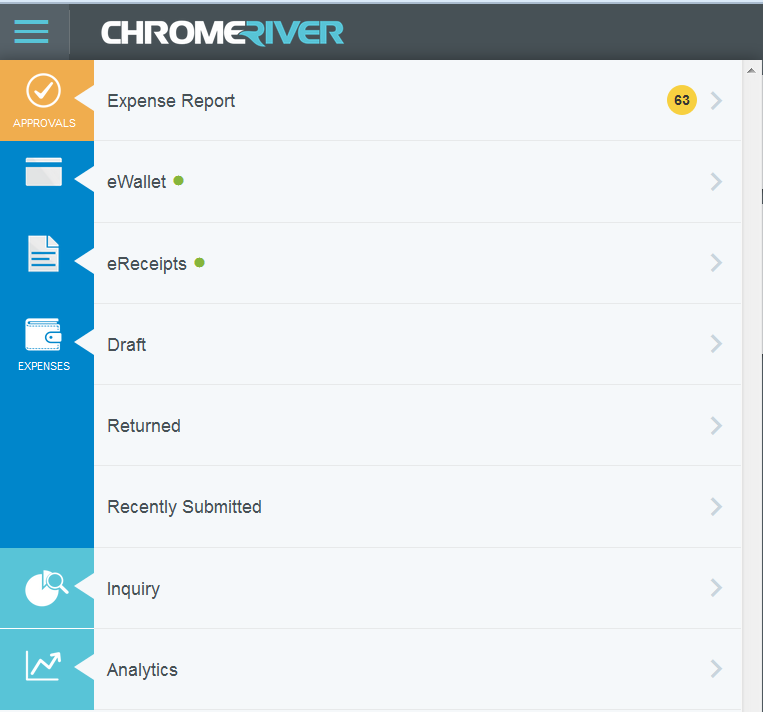 Accessed via the hamburger icon

User specific reports
Inquiry Reports
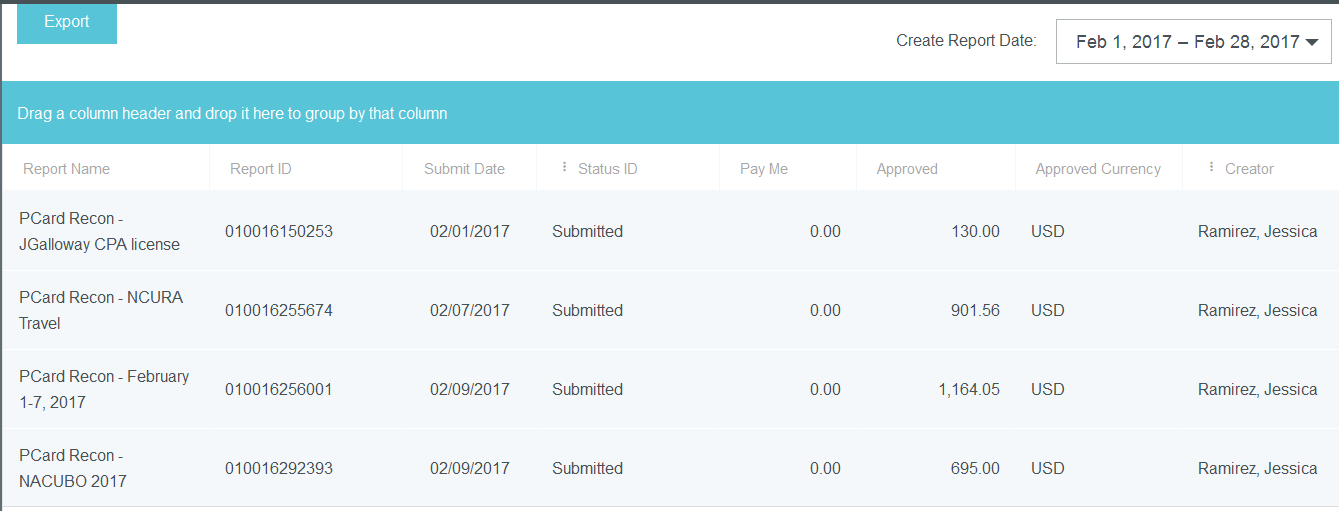 My Expense Report
My Expense Approved Items
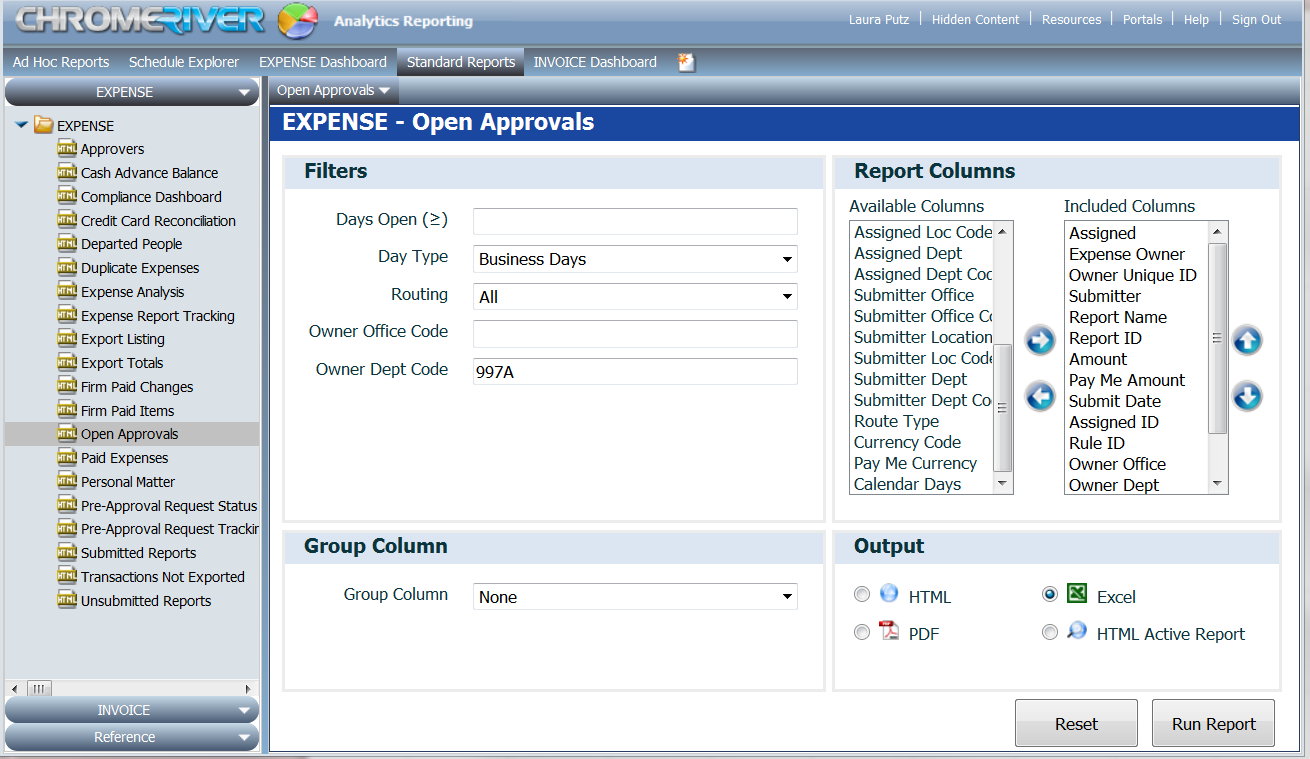 Open Approvals Report
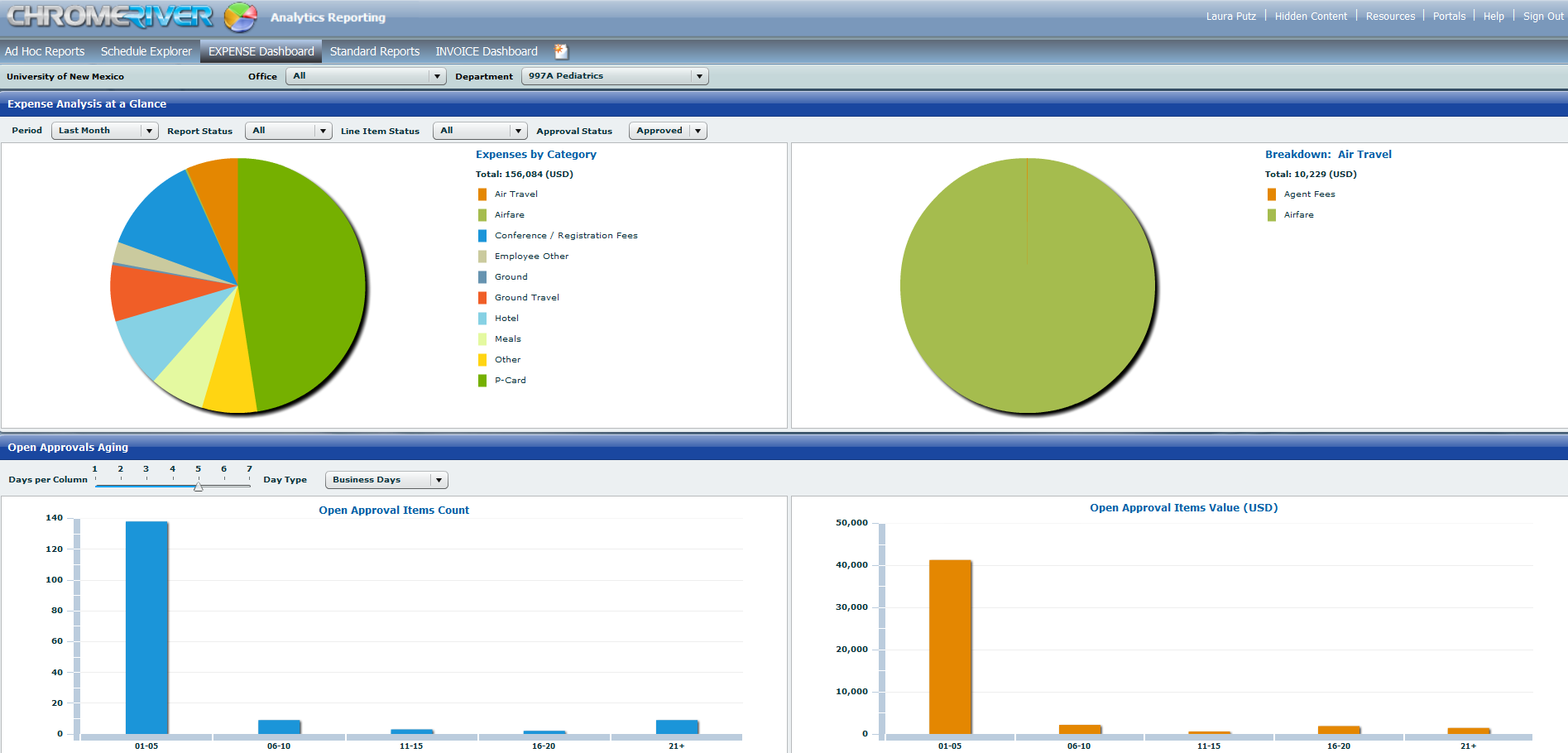